স্বাগতম
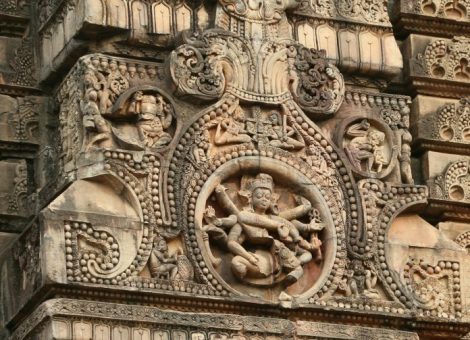 মোঃ একরামুল হক সরকার
প্রধান শিক্ষক 
তিস্তা কে আর খাদেম উচ্চ বিদ্যালয়।
সদর , লালমনিরহাট।
পরিচিতি
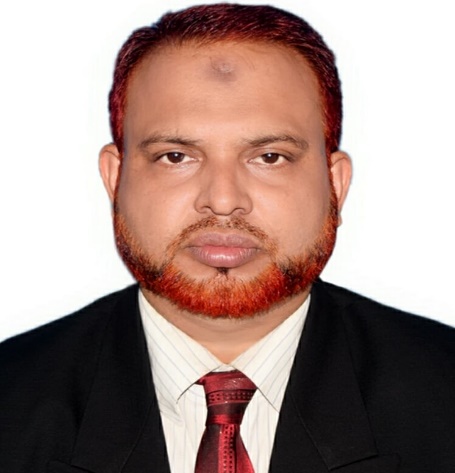 বিষয়ঃ বাংলাদেশের ইতিহাস ও বিশ্বসভ্যতা
শ্রেণিঃ নবম
সময়ঃ ৫০ মিনিট
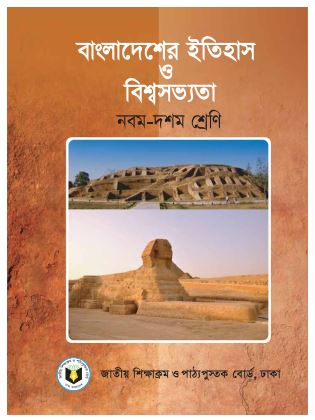 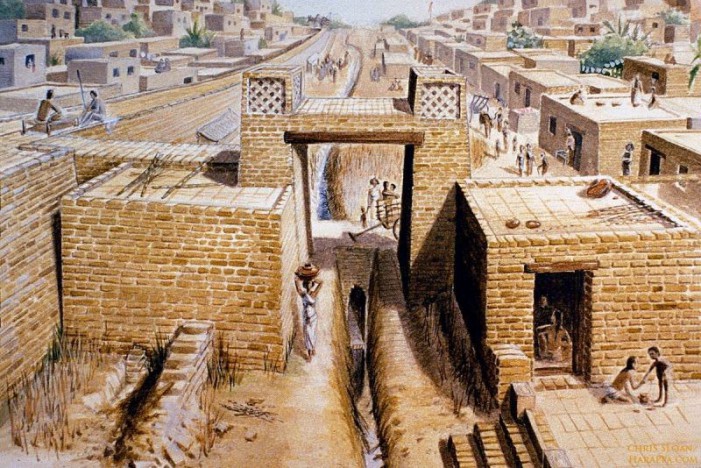 নগর সভ্যতার এক খন্ডচিত্র
[Speaker Notes: সিন্ধু সভ্যতায় আবিস্কৃত শহরের (হরপ্পা, মহেনঞ্জাদারো) বাড়ীঘরের নকশা, রাস্তাঘাট, খোলা জায়গা, কূপ, স্নানাগার, নর্রদা ও সারিবদ্ধ ল্যাম্পপোস্ট সম্পর্কে শিক্ষার্থীদের অবহিত করবো।]
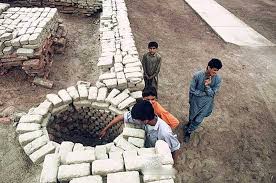 কূপ
সিন্ধু সভ্যতা
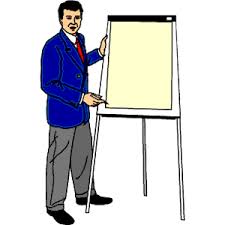 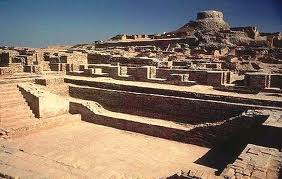 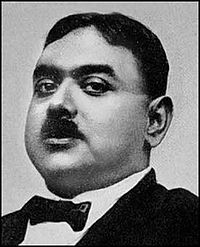 বাঙালী প্রত্নত্তত্ববিদ রাখাল দাস বন্দ্যোপাধ্যায়ের নেতৃত্বে সিন্ধু প্রদেশের লারাকান জেলার মহেঞ্জোদারো শহরে উঁচু মাটির ঢিবি কে বৌদ্ধস্তপের ধ্বংসাবশেষ আছে ভেবে খুঁড়তে থাকলে বেরিয়ে আসে তাম্র-ব্রোঞ্জ যুগের নির্দশন।
রাখাল দাস বন্দ্যোপাধ্যায়
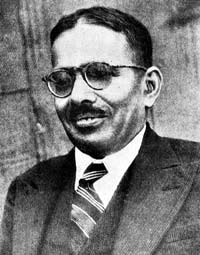 একই সময়ে ১৯২২-২৩ খ্রিঃ দয়ারাম সাহানীর প্রচেষ্টায় পাঞ্জাবের পশ্চিম দিকে মন্টোগোমারি জেলার হরপ্পা নামক স্থানেও প্রাচীন সভ্যতার নির্দশন আবিষ্কৃত হয়।
দয়ারাম সাহানী
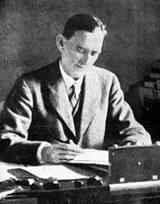 জন মার্শালের নেতৃত্বে পুরাতত্ত্ব বিভাগ ১৯২১ খ্রিষ্টাব্দে সিন্ধু সভ্যতা আবিষ্কার  করেন।
স্যার জন মার্শাল
শিখন ফল
এই পাঠ শেষে শিক্ষার্থীরা.......
1. সিন্ধু সভ্যতার নগর পরিকল্পনা বর্ণনা করতে পারবে।
2. সিন্ধু সভ্যতার পরিমাপ পদ্ধতি ও শিল্পকলা সম্পর্কে বলতে পারবে। 
3. সিন্ধু সভ্যতার স্থাপত্য ও ভাস্কর্যের বৈশিষ্ট্য মূল্যায়ন করতে পারবে।
[Speaker Notes: সিন্ধু সভ্যতায় আবিস্কৃত শহরের (হরপ্পা, মহেনঞ্জাদারো) বাড়ীঘরের নকশা, রাস্তাঘাট, খোলা জায়গা, কূপ, স্নানাগার, নর্রদা ও সারিবদ্ধ ল্যাম্পপোস্ট সম্পর্কে শিক্ষার্থীদের অবহিত করবো।]
পূর্ব জ্ঞান যাচাই
সময়ঃ ১০ মিনিট
ক) সিন্ধু সভ্যতা কোথায় গড়ে উঠেছিল?
খ) এ সভ্যতার স্রষ্টা কারা?
গ) আধুনিক শহরে কী কী থাকে?
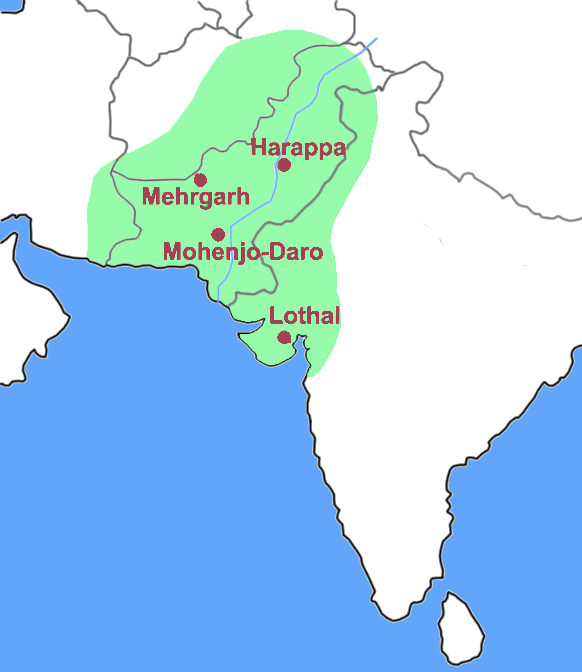 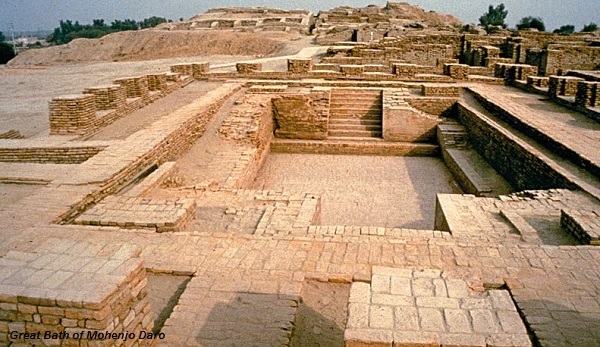 বৃহৎ স্নানাগার
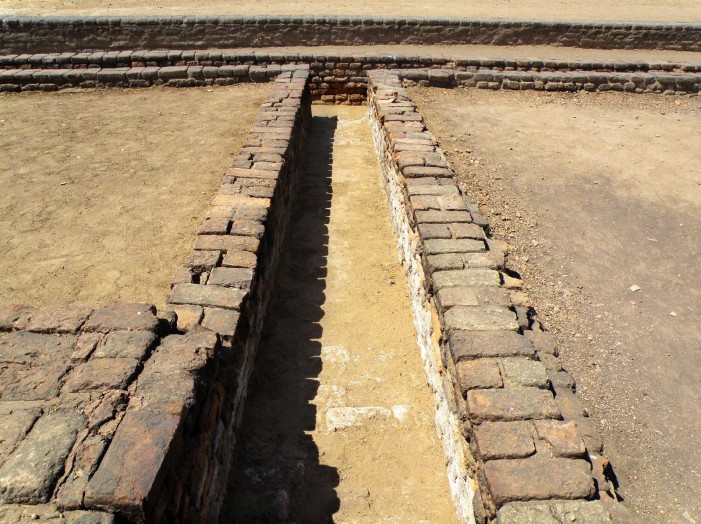 পরিকল্পিত নগরীর পয়ঃনিষ্কাশন ব্যবস্থা
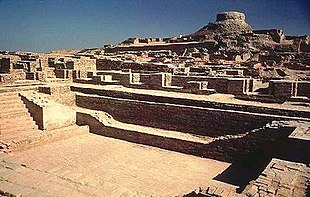 আধুনিক নগর পরিকল্পনার যে ধারনা তা মূলত সিন্ধু সভ্যতা থেকেই প্রাপ্ত।
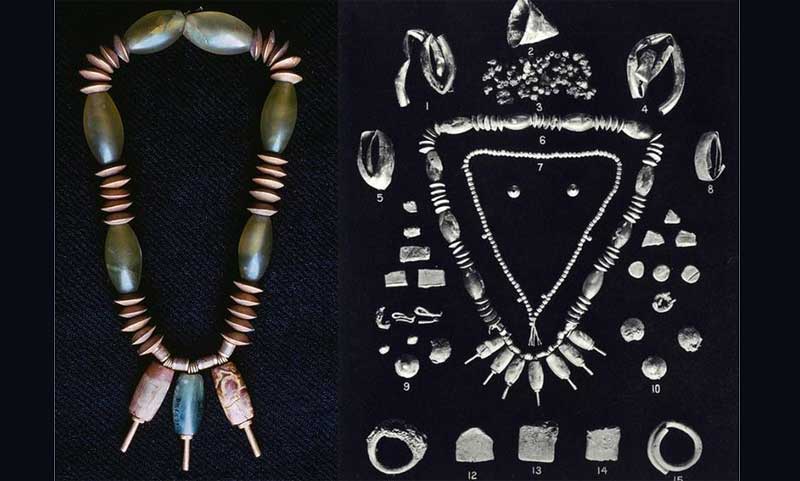 খননকালে পাওয়া সিন্ধুলিপিতে লেখা নানা নিদর্শন
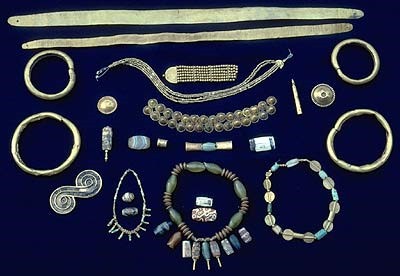 মহেঞ্জোদারোর মহিলাদের ব্যবহৃত অলঙ্কার
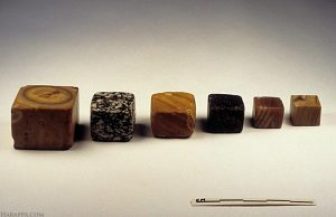 ভিন্ন ভিন্ন আকৃতির বাটখারা
একক কাজ
সময়ঃ ০৫ মিনিট
1. সিন্ধু সভ্যতায় মহিলাদের প্রিয় অলংকারের একটি তালিকা প্রস্তত কর।
২. সিন্ধু সভ্যতার বিভিন্ন শিল্পের সমৃদ্ধির সঙ্গে ব্যবসা- বাণিজ্যের সমৃদ্ধির কী সম্পর্ক?
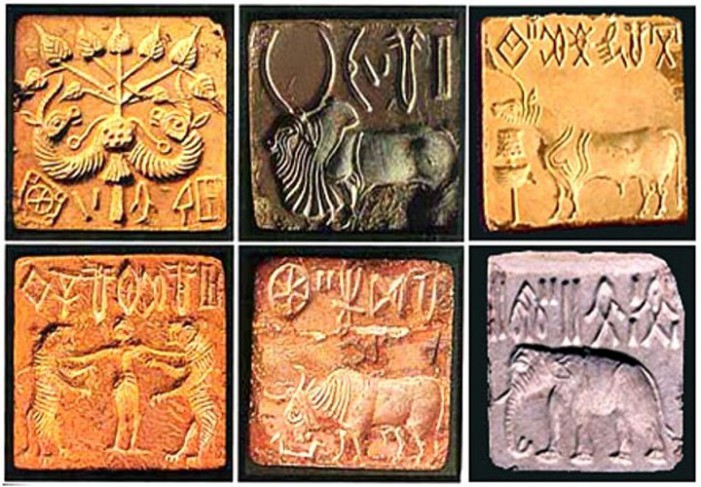 খননকালে পাওয়া সিন্ধুলিপিতে লেখা নানা নিদর্শন
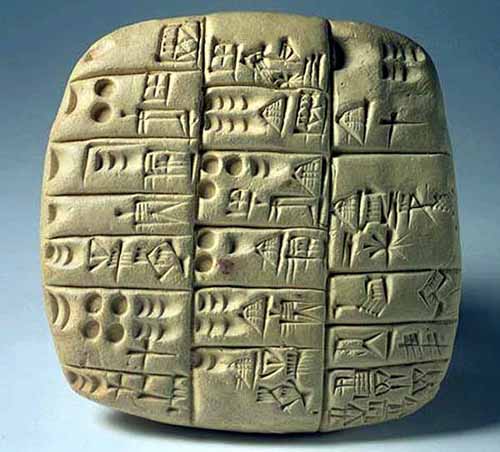 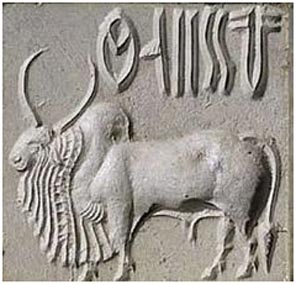 সিন্ধু সভ্যতার ভাস্কর্য
সীলমোহর
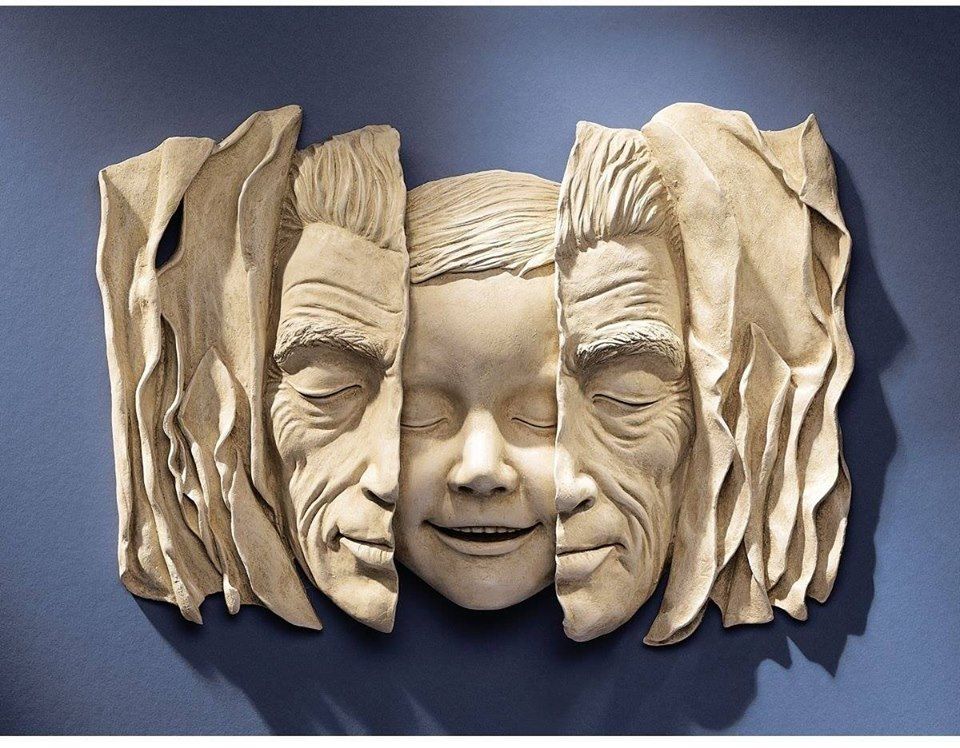 সিন্ধু সভ্যতার ভাস্কর্য
সময়ঃ ০৫ মিনিট
মূল্যায়ন
ছক পূরণ
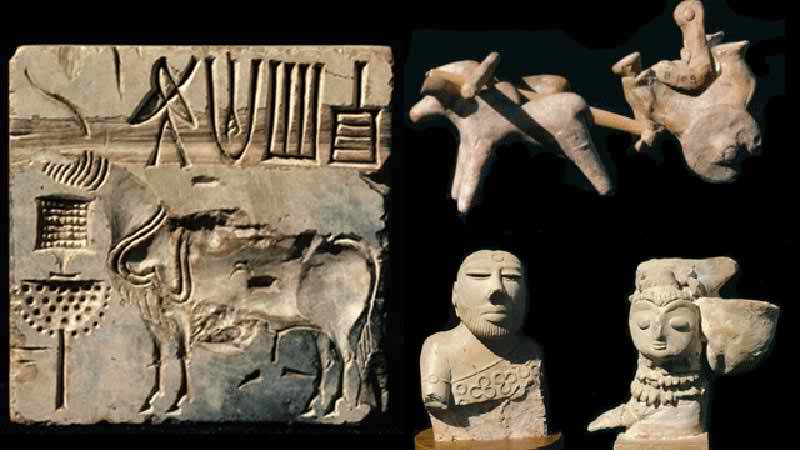 প্রাচীন সিন্ধু সভ্যতার বিভিন্ন শিল্পসামগ্রী
আমরা একটি ভিডিও দেখি
দলীয় কাজ
সময়ঃ ১৫ মিনিট
সিন্ধু সভ্যতাযুগের অধিবাসীরা যে যে শিল্পে পারদর্শি ছিল তার একটি তালিকা তৈরী কর।
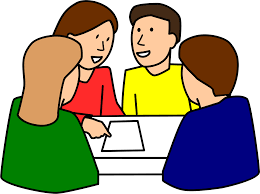 বাড়ির কাজ
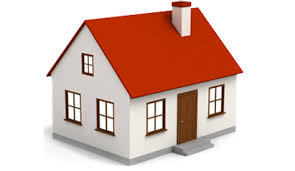 সিন্ধু সভতার নগর পরিকল্পনার সাথে বর্তমান নগর পরিকল্পনার কতটুকু মিল রয়েছে সে সম্পর্কে ১০টি বাক্য লিখে আনবে।
ধন্যবাদ
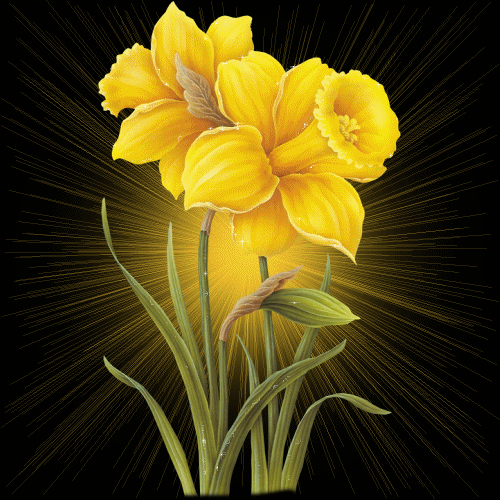